Workshop-6Mechanical Integrity (MI)
Group-3

FARUK MOHAMMAD AZAD
BADRIA AL HATALI
MOHAMMAD ABUSUFYAN
ALIA ALJAIDI
RAINEAR A. MENDEZ
JAE HEE PARK
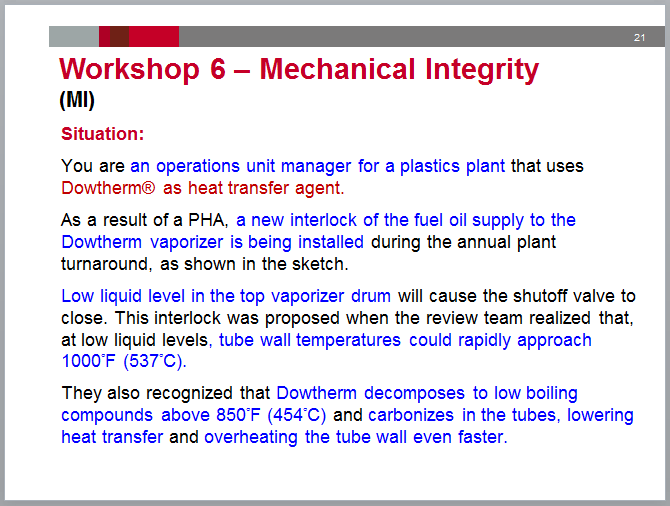 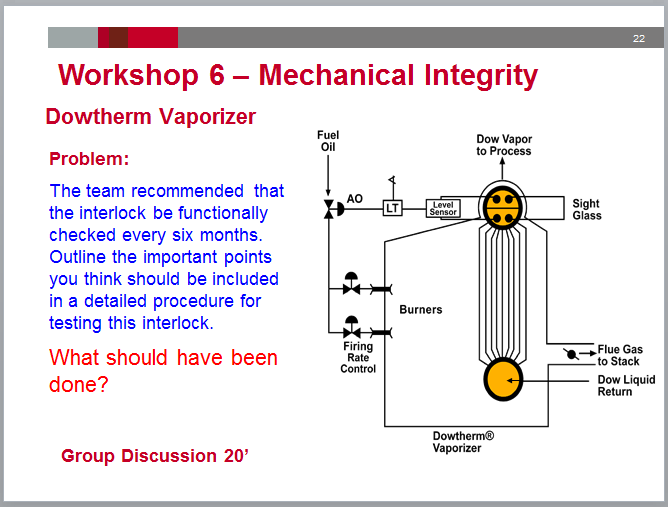 Frame of Mechanical Integrity
Risk Assessment
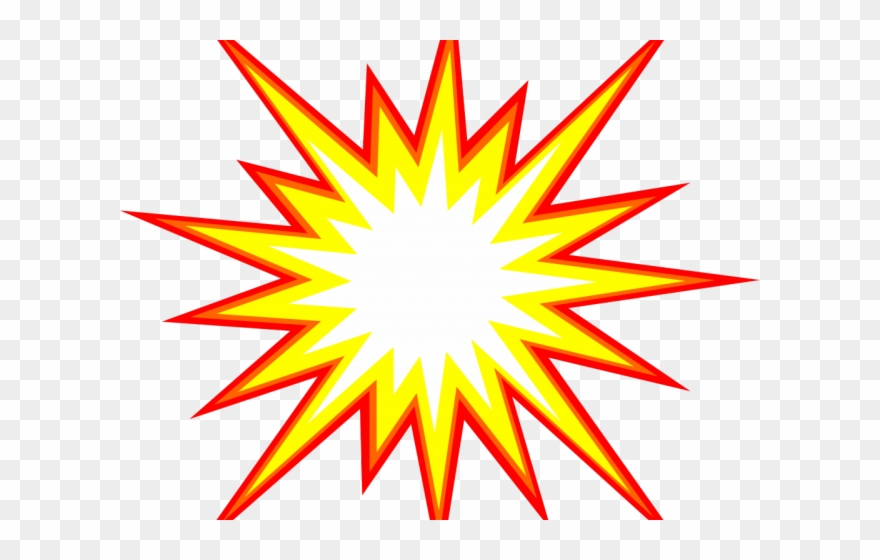 Machine factors 
Interlock malfunction at cold temperature 
Vaporizer did not restart because of that
Human factors 
The operator was absent at the interlock test. 
Personal Qualifications: operator was not trained well
Measurements
Human Factors
Materials:
4K of gallons Dowtherm (is a heat transfer fluid) decomposes at a low temperature
Materials
Methods:
Standard operating procedure
Implementation guidelines defect
Environmental:
Are not applicable in this scenario
Overheated ruptured tube
Machine Factors
Methods
Environmental
Recommendations
Human factors:
Stress on operationally policy and guidelines
SOP for testing should include different situations / scenarios based which include lower-mid-high temperatures
Operators availability during interlock low level testing
Recommendations
Machine factors:
Interlock should works at various temperatures 
Alarm system should work on low level
Defects are resolved before continuing operation
THANK YOU!